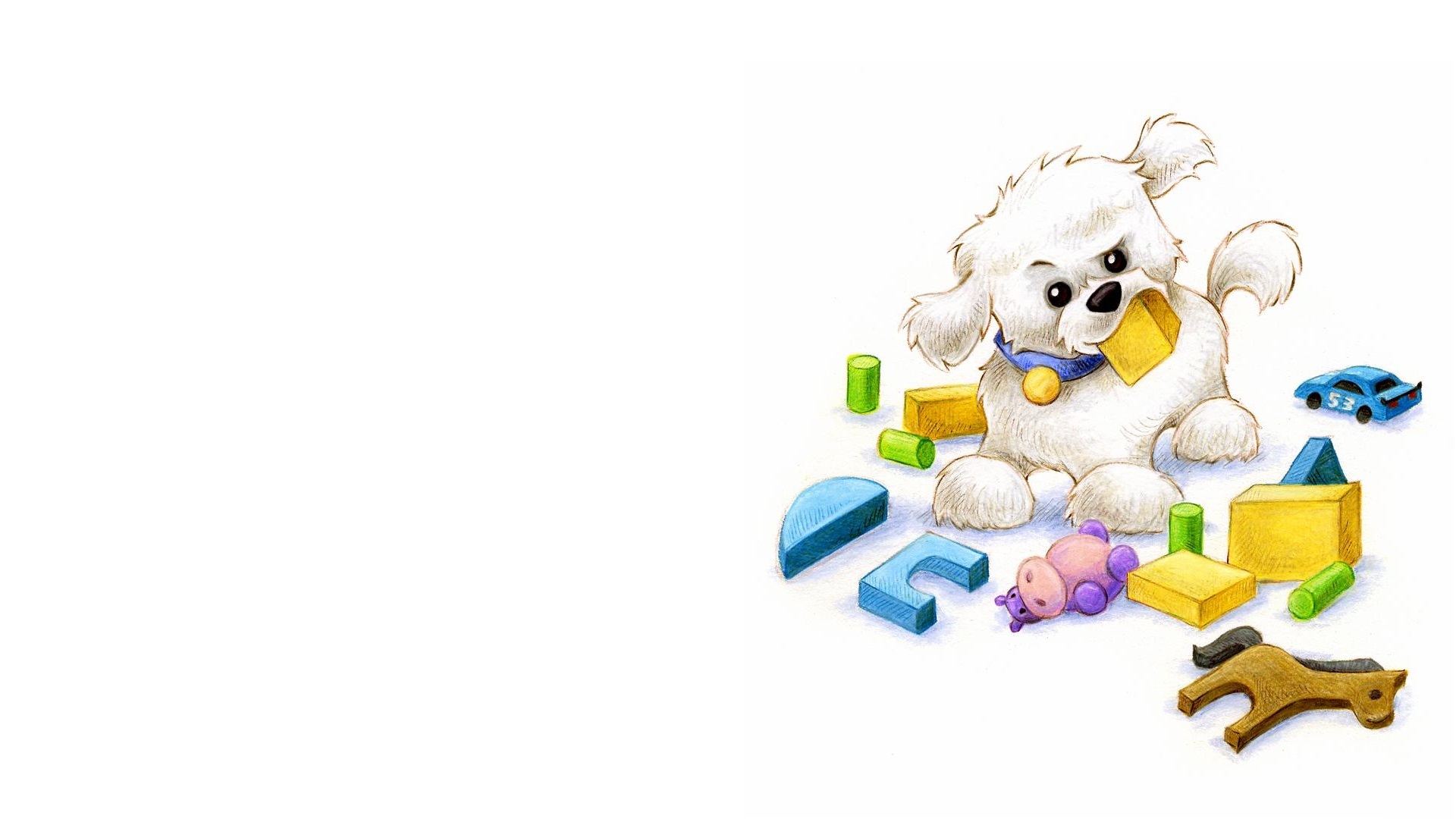 ИГРУШКИ
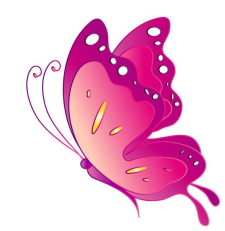 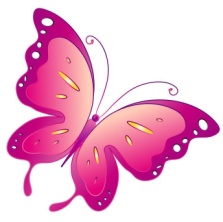 https://youtu.be/9teI2bC6mms
Клип
Собери шарики
Покатай машинку
Подбери тень
Одень куколку
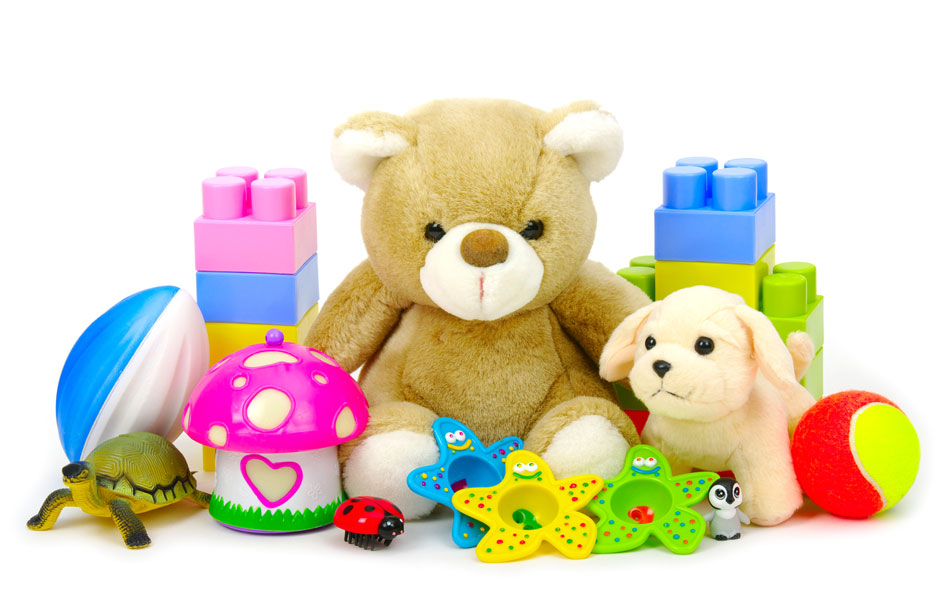 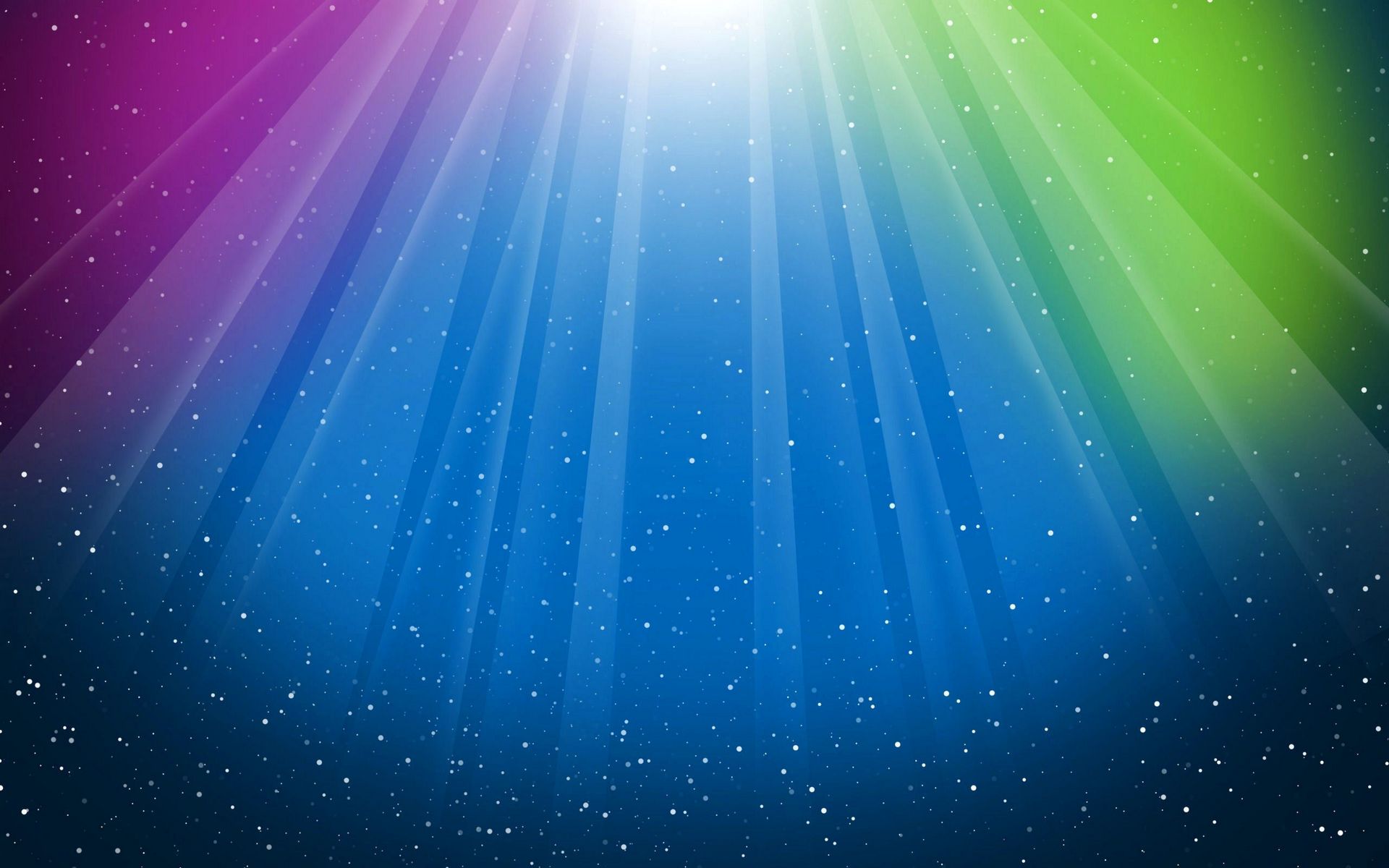 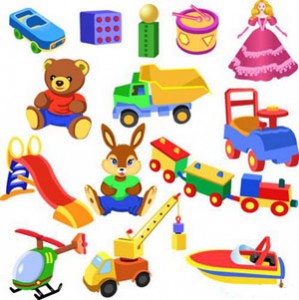 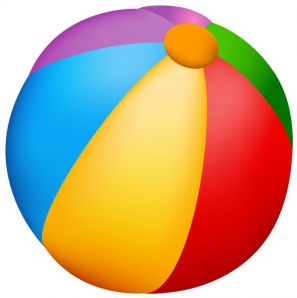 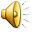 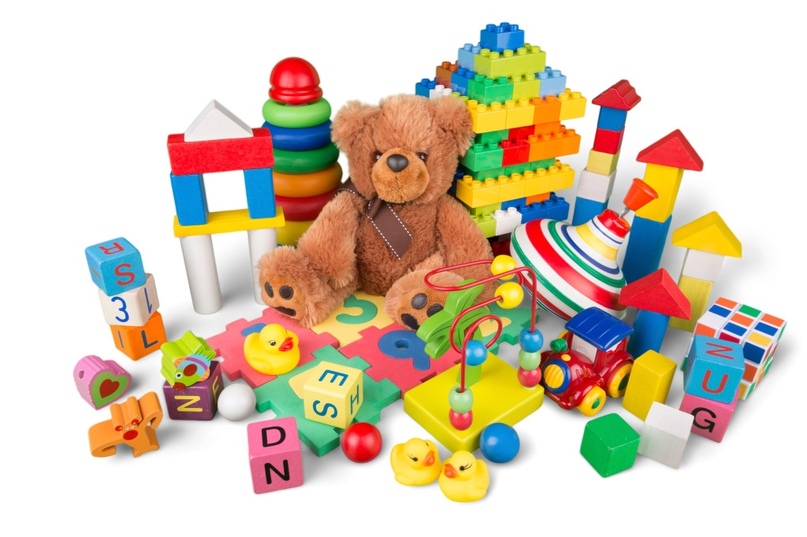 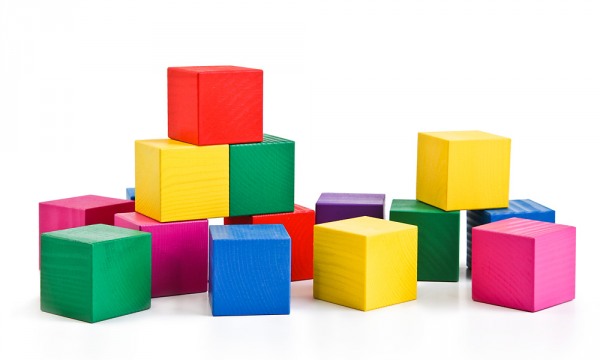 Назад
Вперед
Игрушки
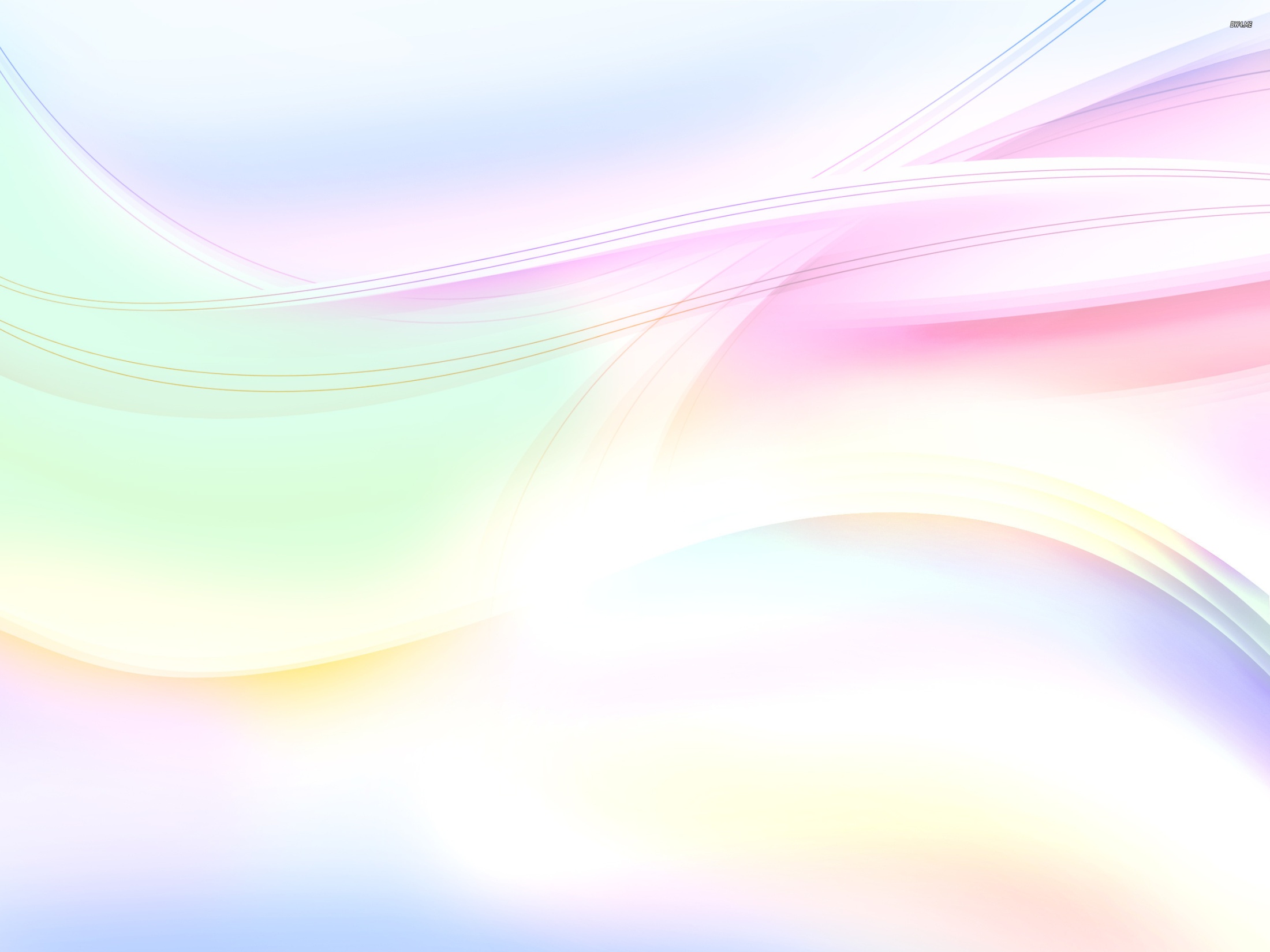 СОБЕРИ ШАРИКИ ЗЕЛЕНОГО ЦВЕТА
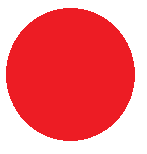 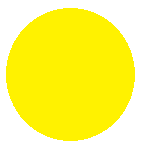 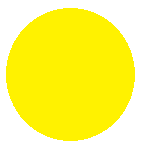 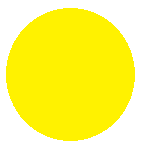 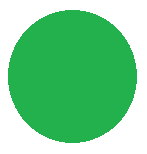 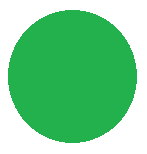 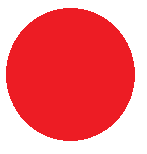 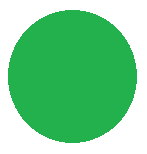 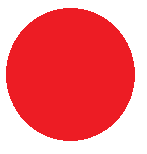 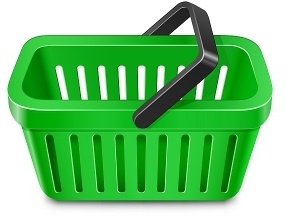 Назад
Вперед
Игрушки
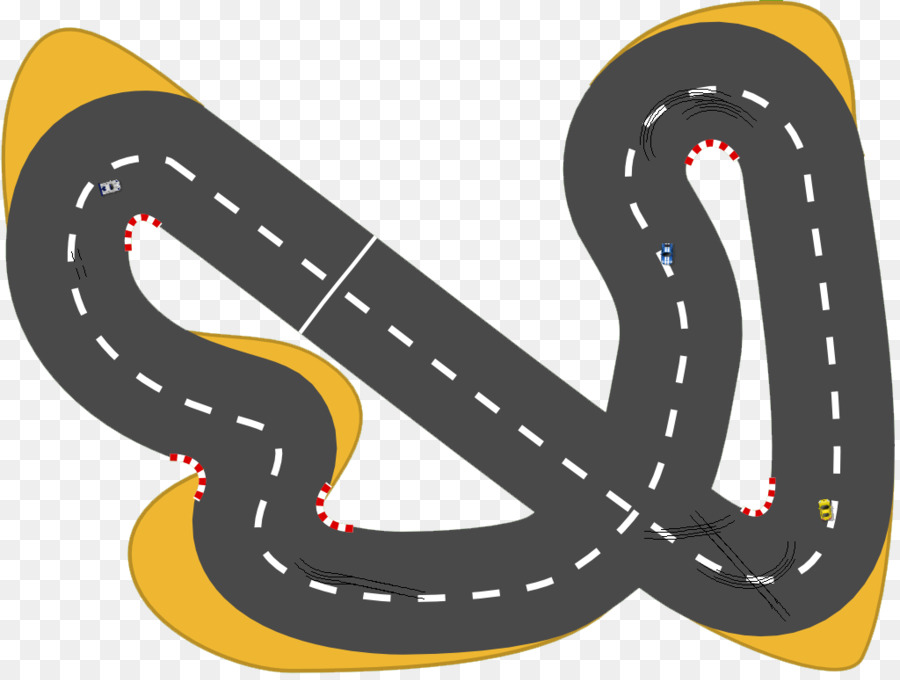 ПРОКАТИ ЗЕЛЕНУЮ МАШИНКУ ПО ДОРОЖКЕ
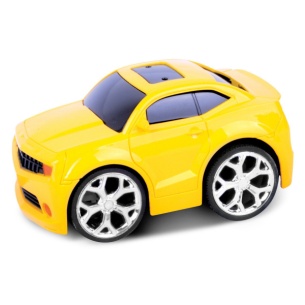 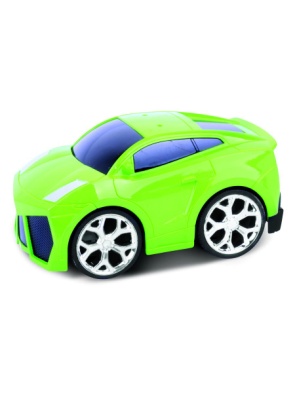 Назад
Вперед
Игрушки
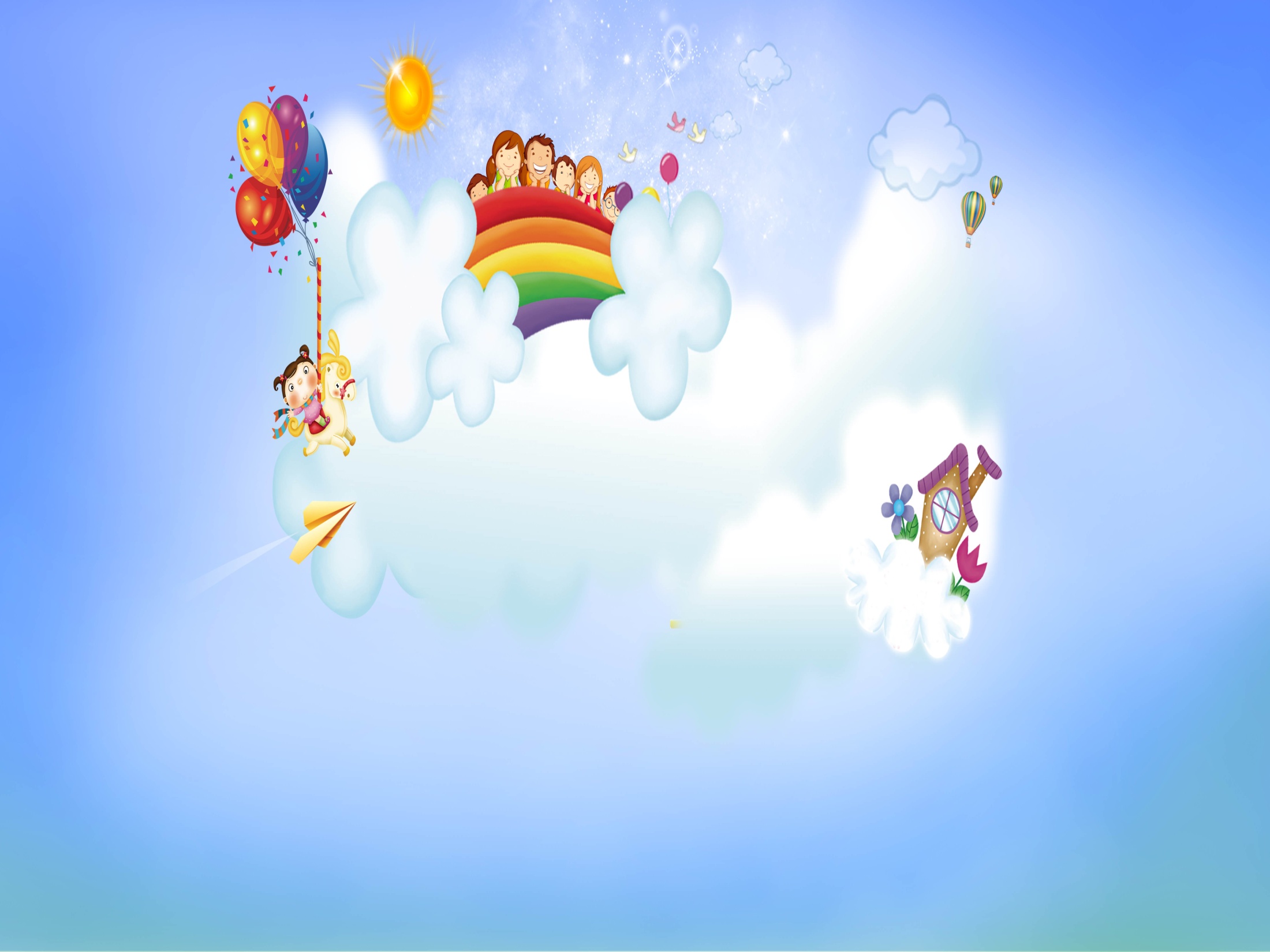 ПОДБЕРИ ПОДХОДЯЩУЮ ТЕНЬ
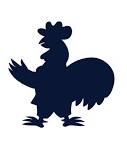 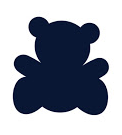 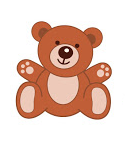 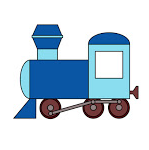 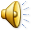 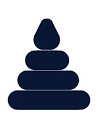 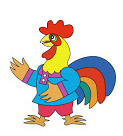 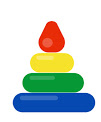 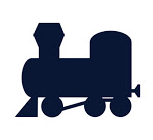 Назад
Вперед
Игрушки
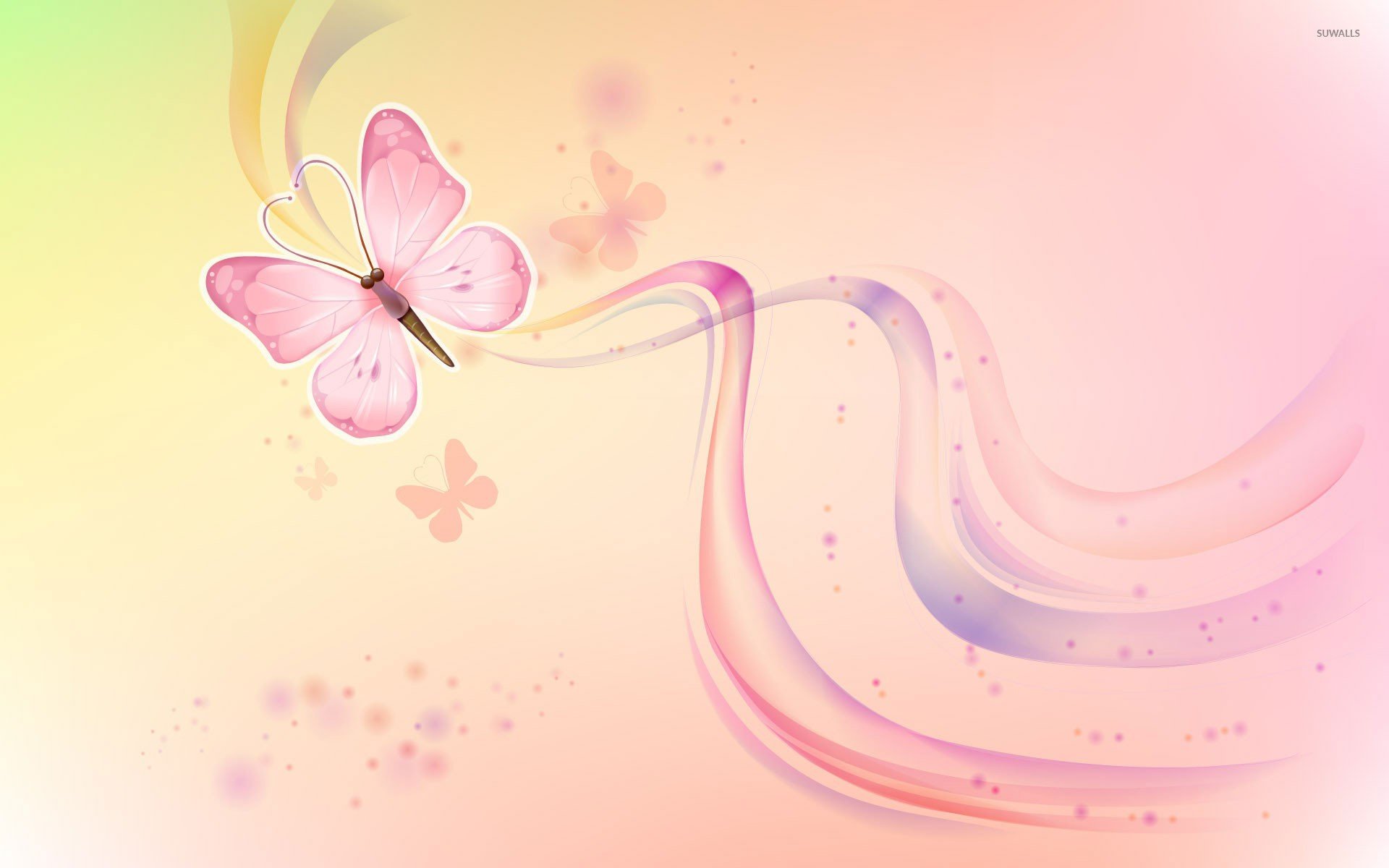 ОДЕНЬ КУКОЛКУ В ЖЕЛТОЕ ПЛАТЬЕ
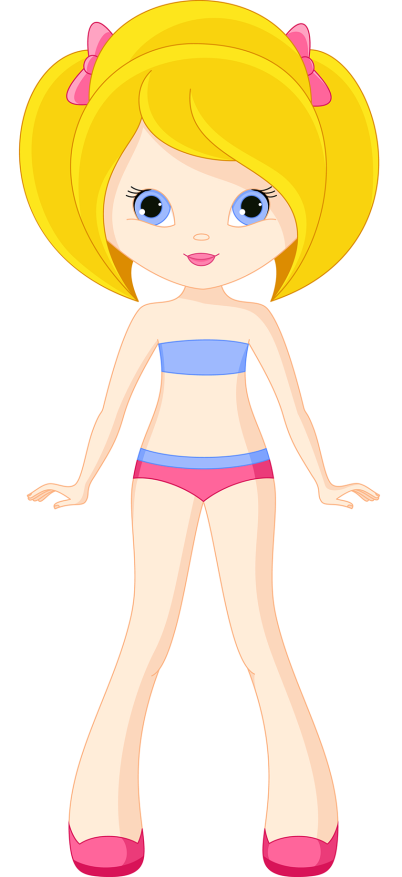 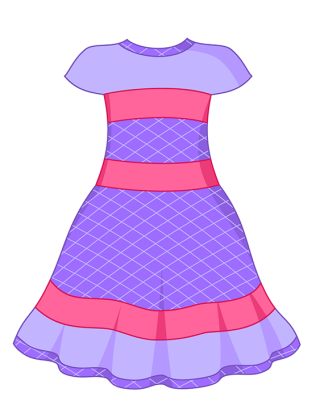 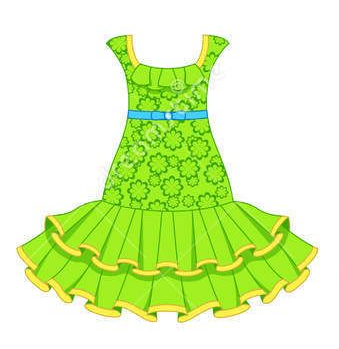 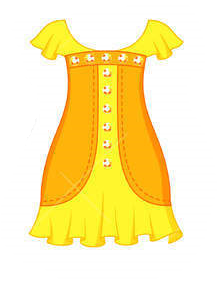 Назад
Игрушки